Zoom Logistics
Meeting is being recorded
Mute to avoid background noise
View: Exit Full Screen or Active Speaker View
If your audio sounds choppy, try stopping your video
Functions we will use today for audience questions:
Chat
Yes / No buttons
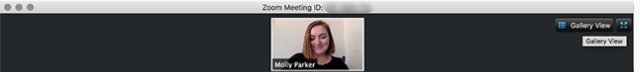 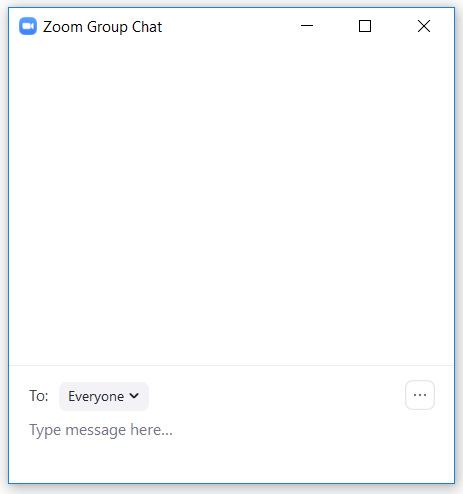 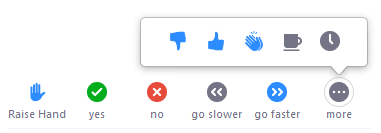 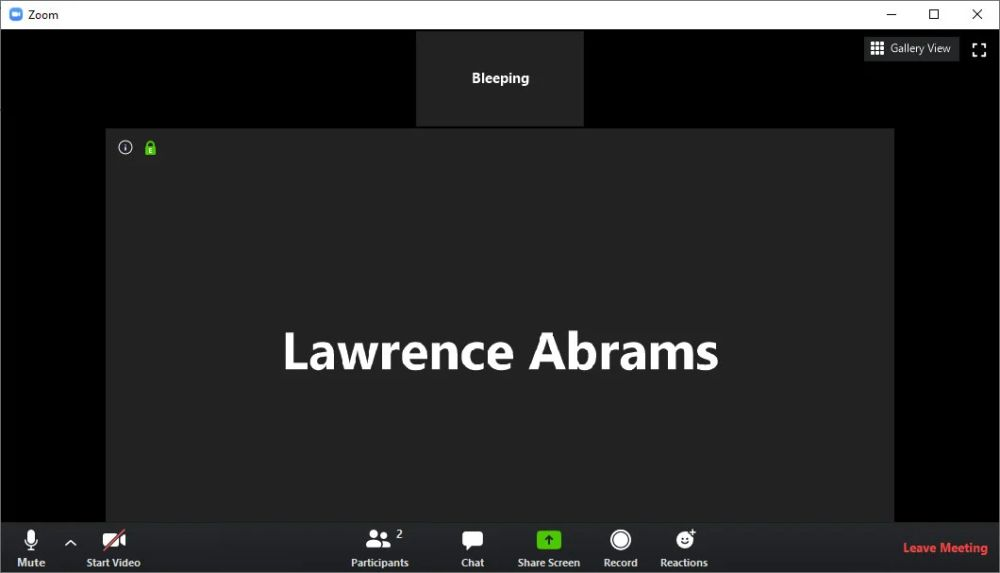 Master of Arts Management (MAM) Team  It Takes a Village!
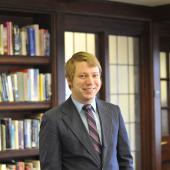 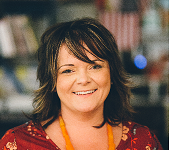 Ross Reilly
Senior Academic Coordinator
Jessica Bowser Acrie
Program Director and Academic Advisor
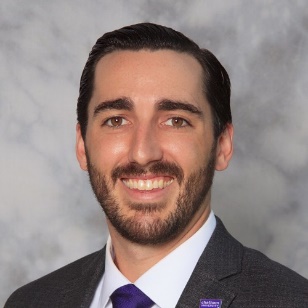 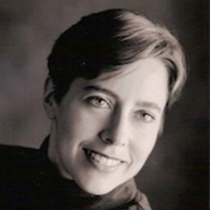 Matthew Spangler
Assistant Director, Career Services
Brett Crawford
Faculty Chair and Academic Advisor
Adjunct Faculty
David Gurwin, Esq. – Arts/Entertainment Lawyer, Buchanan Ingersoll
Kevin McMahon - CEO, Pittsburgh Cultural Trust
James McMahon – Chief Executive Officer, Educational Foundation, Community College of Allegheny County
Randal Miller – Director of Programming, Pittsburgh Cultural Trust
Jeff Poulin – Arts Education Manager, Americans for the Art
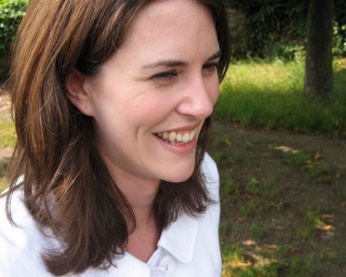 Leslie Donaldson
Academic Advisor and Faculty
(in addition to the super helpful Admissions and Financial Aid staff, alumni, and your peers too!)
This Fall: Pittsburgh or Remote?
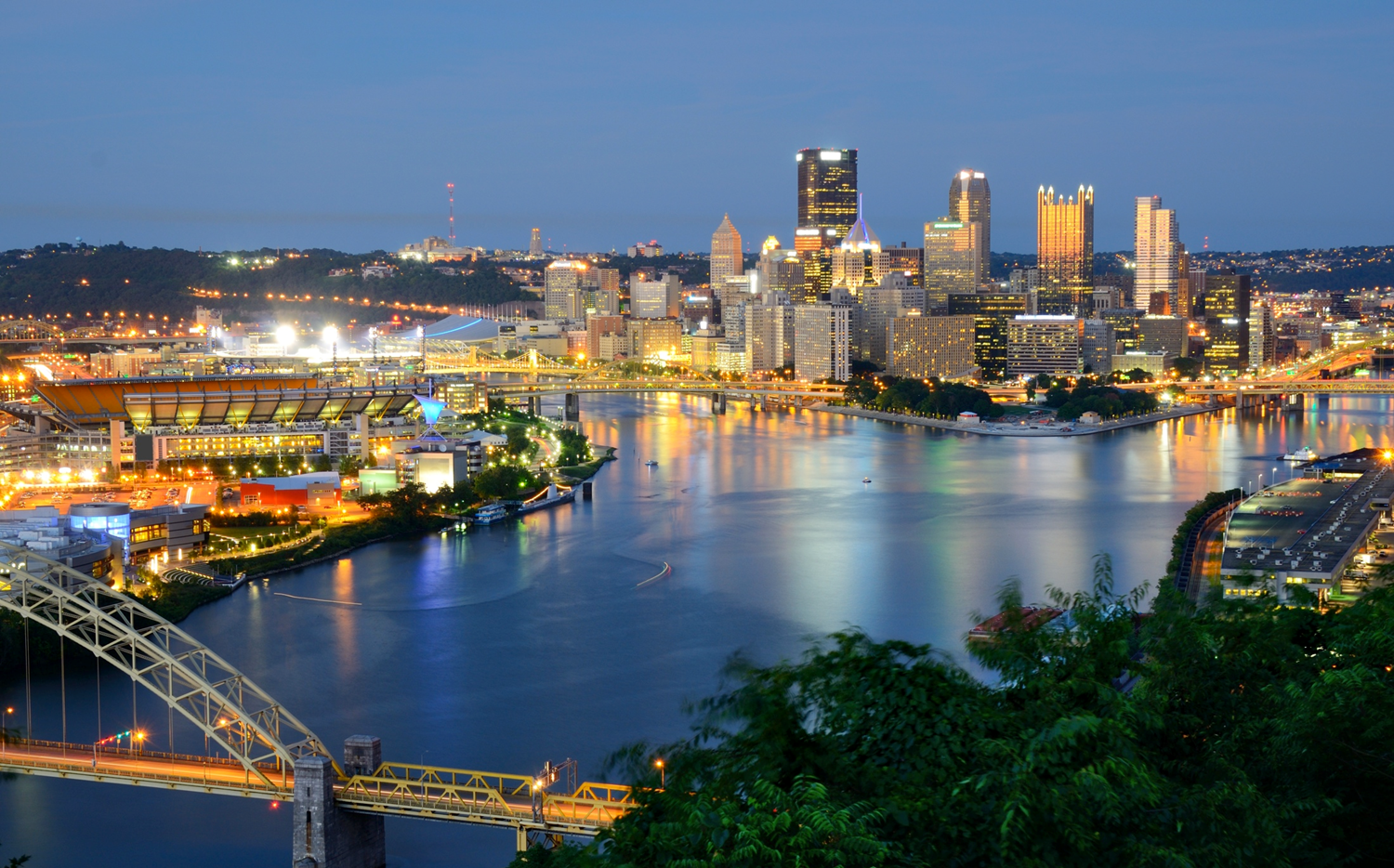 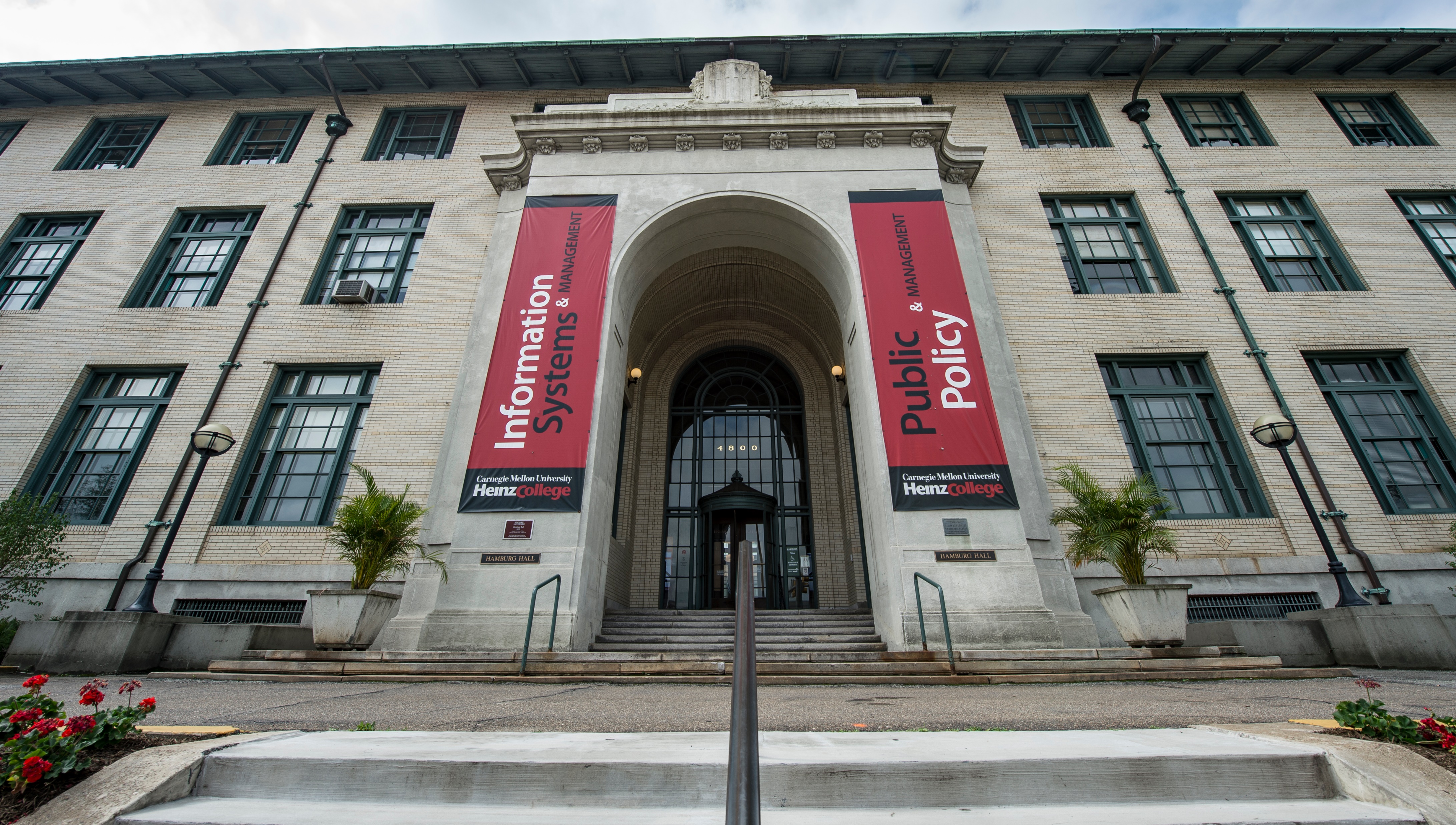 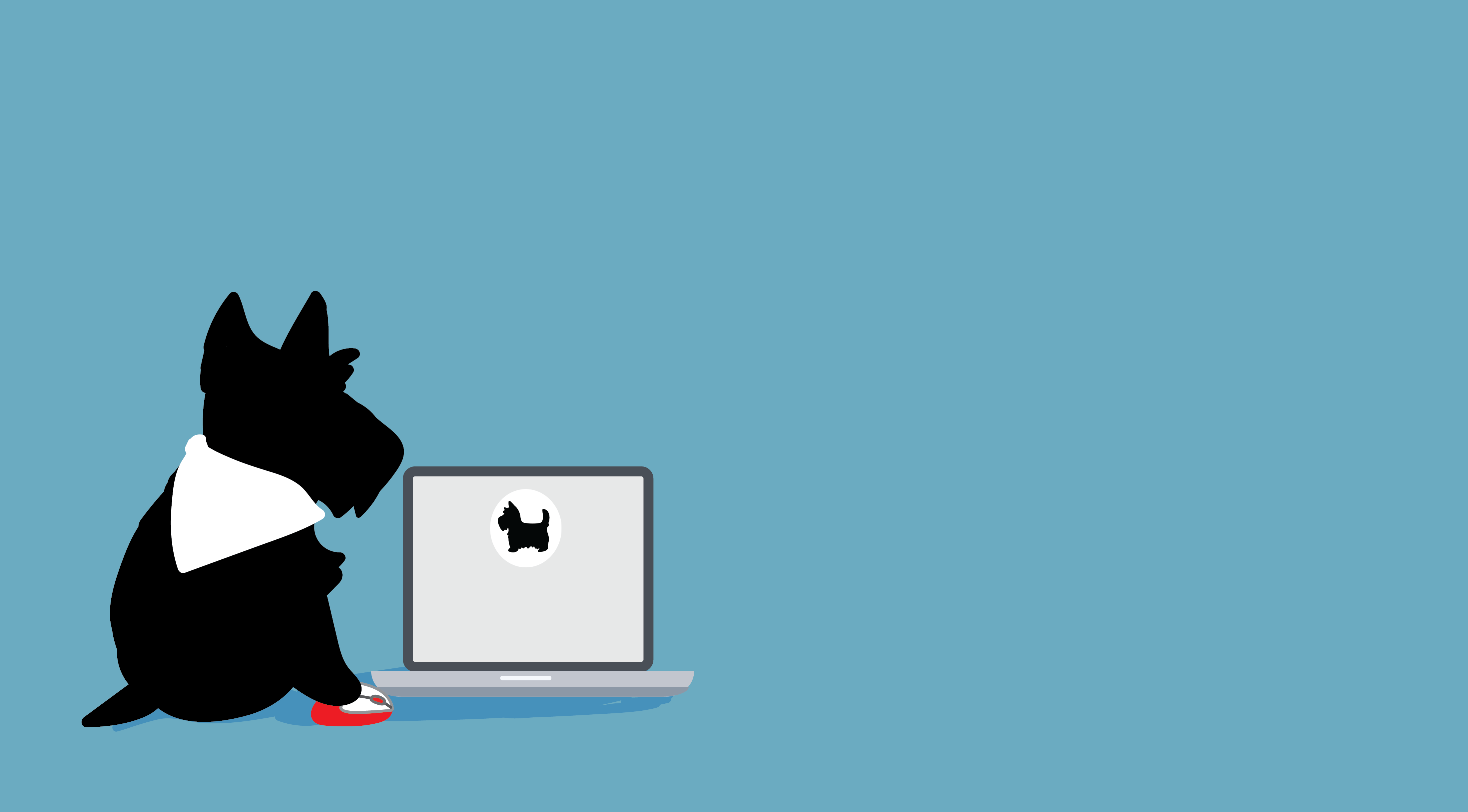 Remotely
Pittsburgh
Campus, Hamburg Hall
Either way:CMU is Committed to MAM Community*
*Communities aren’t perfect. Communities take effort and investment from all people involved whether in-person, on-line, or social distancing.
Say Hello!
Hello my name is Jessica!Pronouns: She/Her/Hers
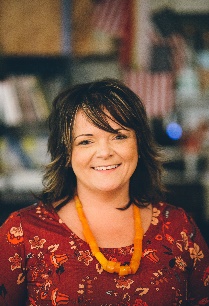 Current Role
Director, Master of Arts Management Program 
Areas of Expertise
Navigating Bureaucracy
Relationship Management 
Career Advising
Fundraising
Event Management
Ticketing
Networking
20 Years Arts Experience
Individual Giving Manager
NYC Union Box Office Manager
Theatre Producer
General Management
Telefundraiser
Program Coordinator
Playwright
Fiber Arts
Education
MAM, Carnegie Mellon University
BFA, Point Park University
Email:
Jabowser@cmu.edu
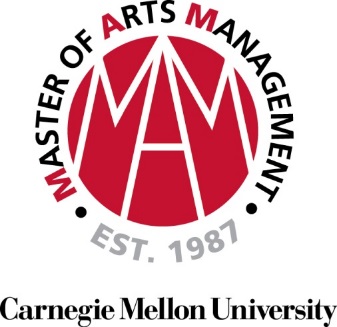 Summer 2020 MAM Orientation Schedule
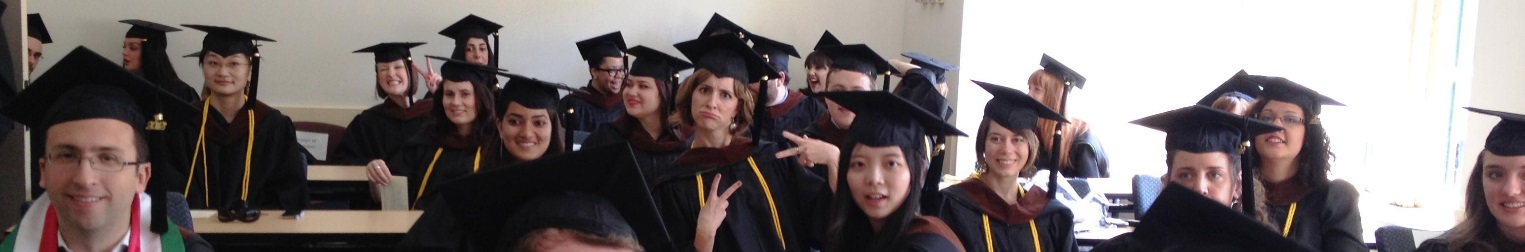 MAM 2s Meet MAM 1s Zoom Panel
Session A: 9:00 AM EST
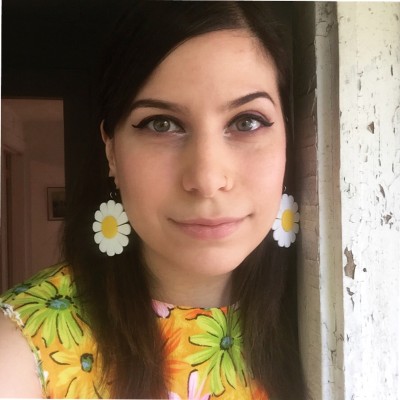 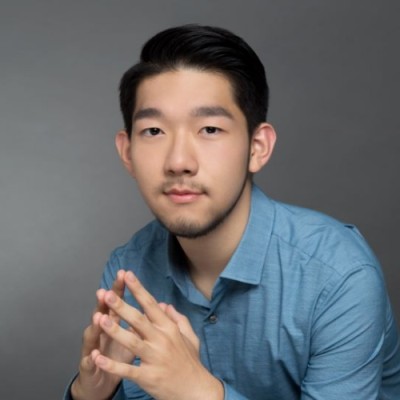 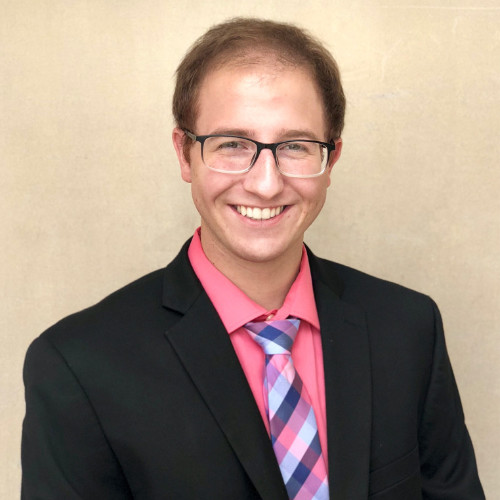 Session B: 1:00 PM EST
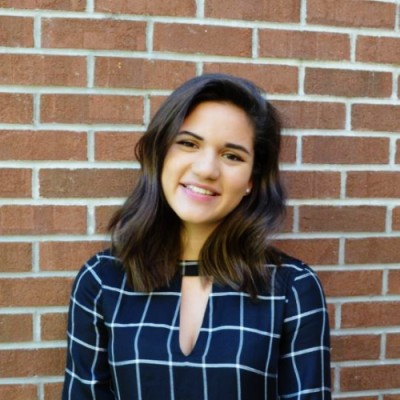 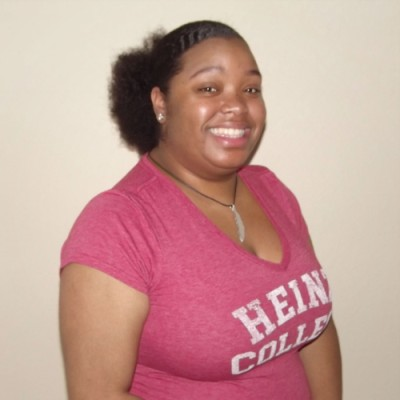 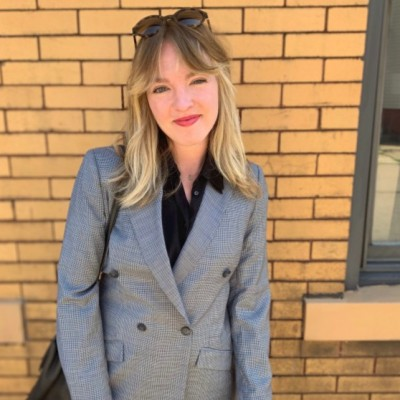